Junior Police Call(JPC)
2022 - 2023
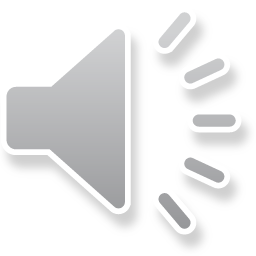 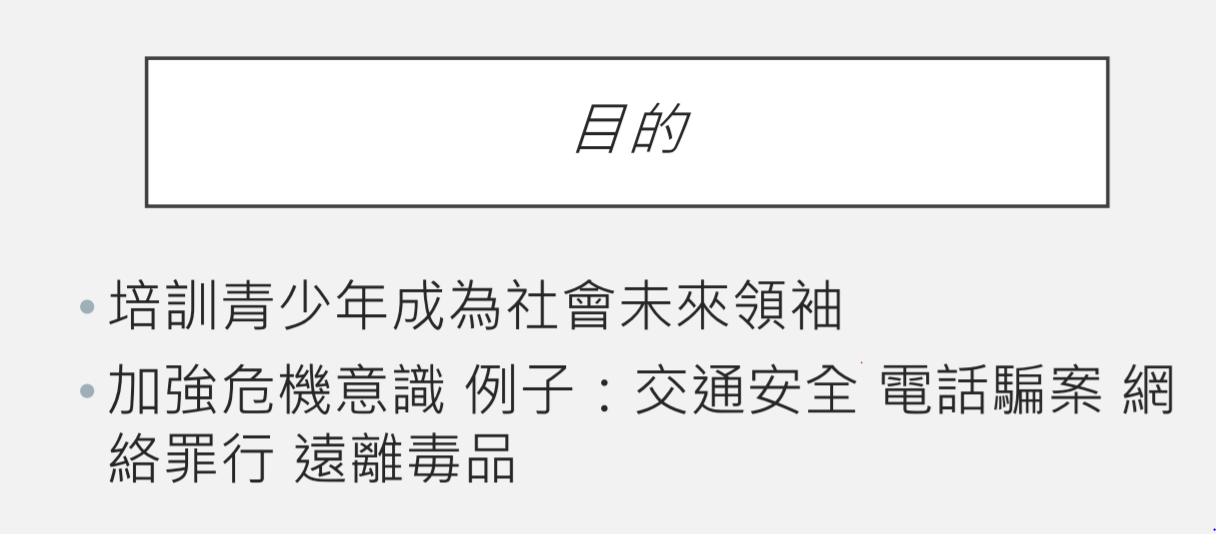 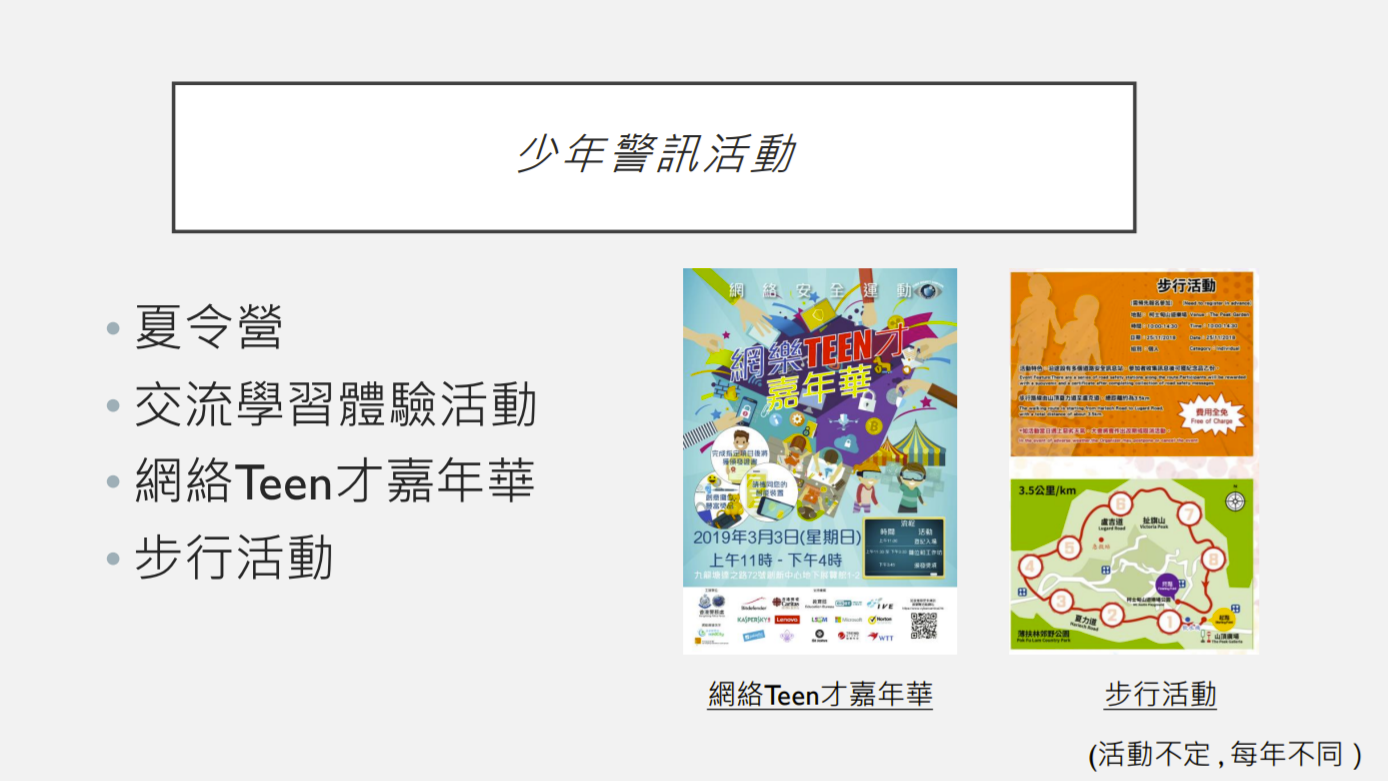 Teacher: Mr. Wan King Shing and Chan Ho Pun
Max. number of club members: 36
Club meeting day and time: 1, 4 – 4:40 p.m.
Club meeting frequency: Twice a month